Communicating the Faith to    Our Children             and Grandchildren
Deut. 4:9; 6:1-10; 
            2 Tim. 1:5; Eph. 6:4
Our Personal Responsibility
We can blame the world.
We can blame the church.
It is our personal responsibility, parents and grandparents.
“Unless the Lord builds the house. . .”
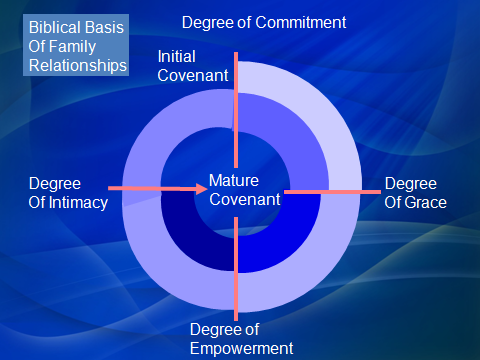 Create a trust relationship
We must be unconditionally committed—covenant
We must be gracious
We must empower
Intimacy
Act deliberately!
Communicate faith through instruction
“You shall teach them diligently”
Recommend daily devotional studies
“I don’t know how?”
Some suggestions
Arch Book Series       --Video materials
Internet materials     
Daily Family Bible Reader, Don Bassett
“Our Spiritual Heritage” Curriculum